Science Park Development in Thailand
Akkharawit Kanjana-Opas
Director
Southern Thailand Science Park
Prince of Songkla University Science Park
Topics
Science Park Business in Thailand
Development
Ownership of the park
Business model
Linkage of between university and science park
Science park’s services
Business Incubator
Development of Science Park in Thailand
Thailand Science Park started operation in 2002 by National Science and Technology Development Agency (NSTDA)
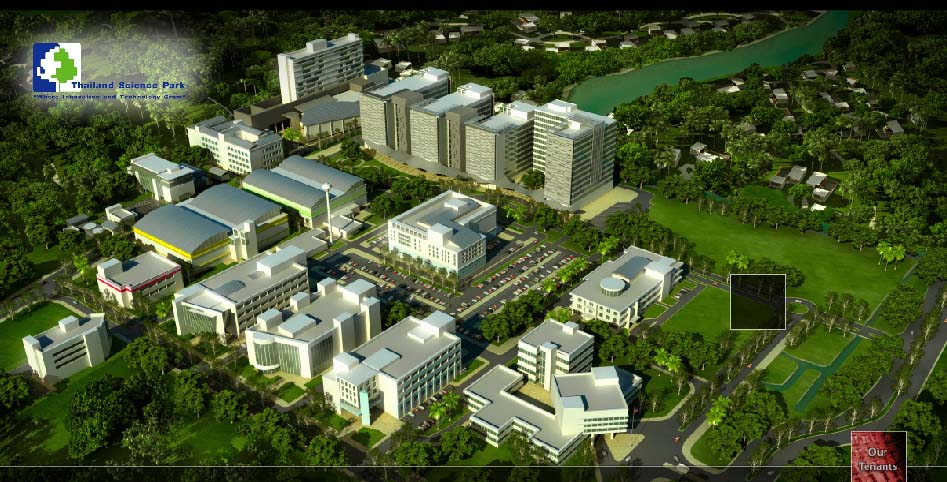 Regional Science Park Model
University Based/Supported by government
Network of supply side (University and RIs)
Cluster focus (Demand side)
North: Rice and biomedical sciences
Northeast: Poultry and starch
South: Latex and pharmaceutical products
Science Park Promotion Agency (SPA)
     Ministry of Science and Technology
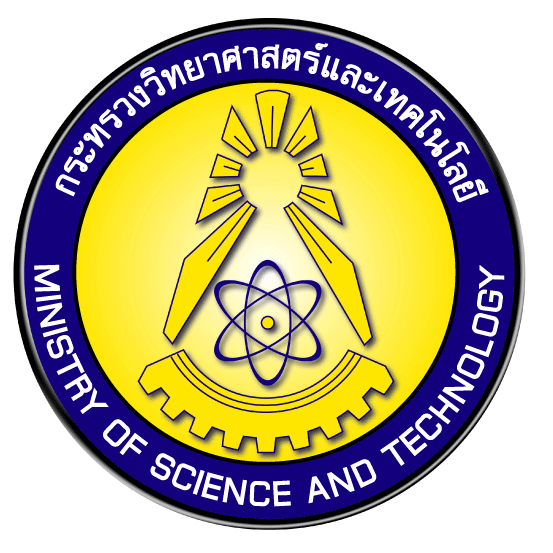 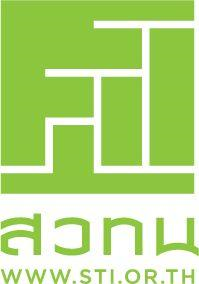 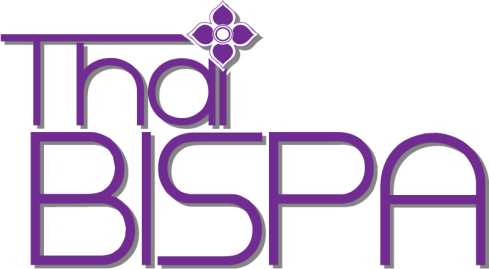 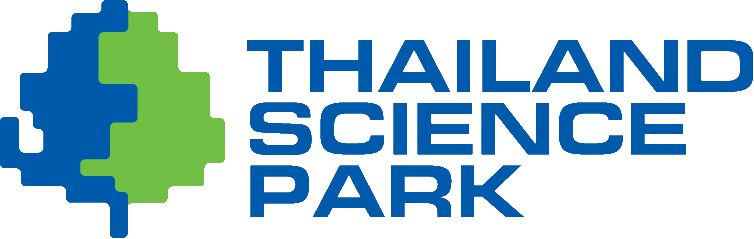 Development of  Regional Science Park in Thailand
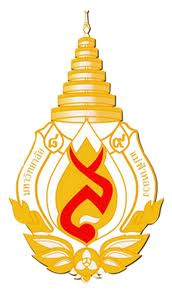 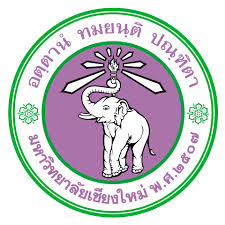 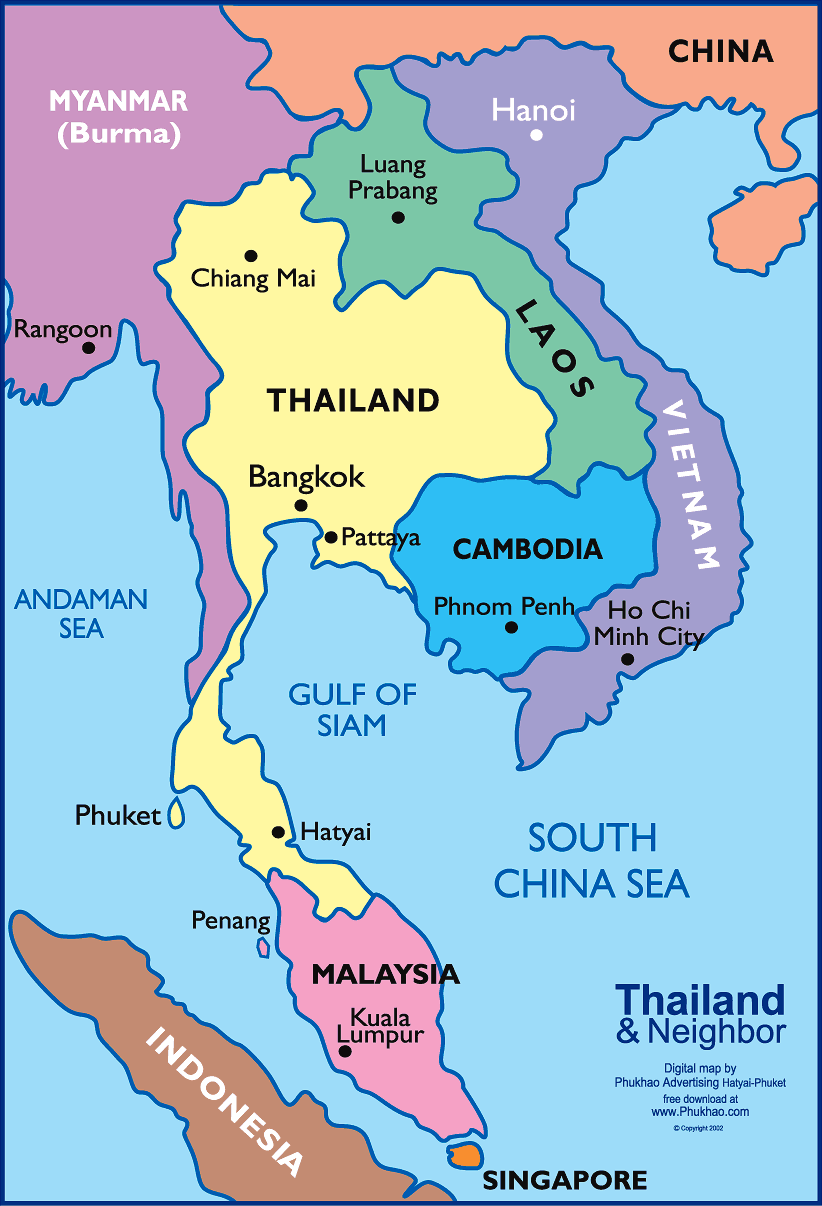 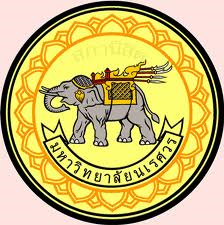 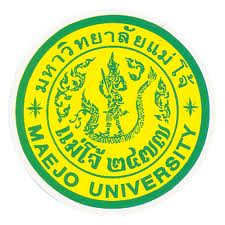 Northern Science Park
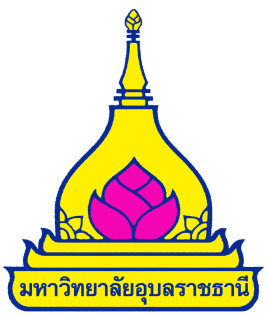 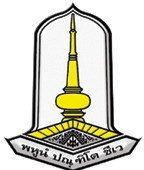 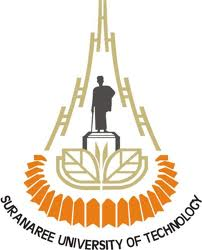 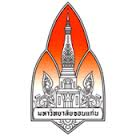 Northeastern Science Park
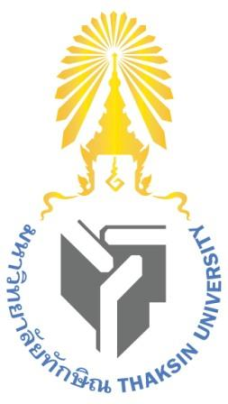 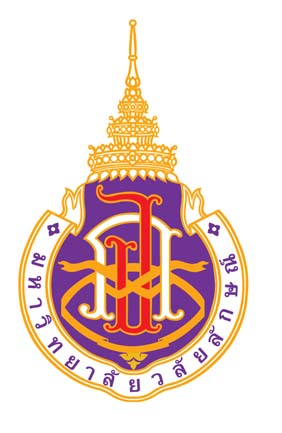 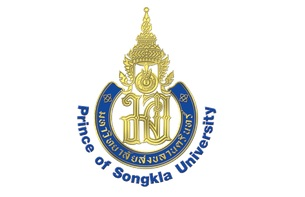 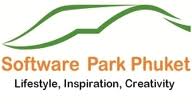 Southern Thailand Science Park
Science Park and University
Research
Academic services
Teaching
Cultural Preservation
Prince of Songkla University Science Park
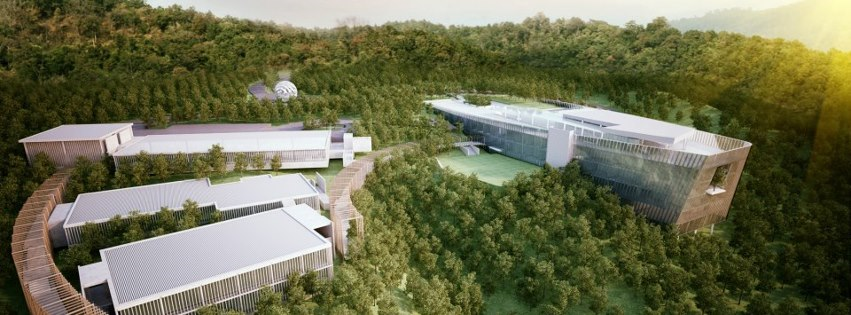 Independent Office Within University: University Council
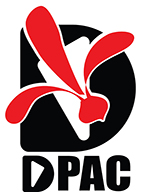 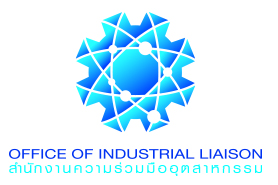 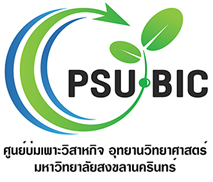 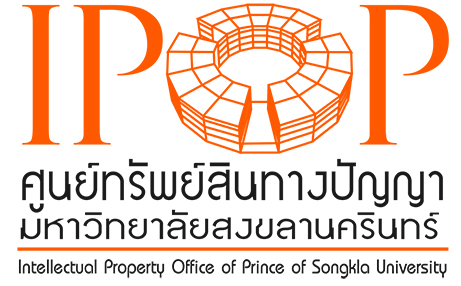 Science Park in National Innovation System
ASEAN+
Incentive for Ent. & Fast Track/Acceleration(WU+UBU+MSU)
National level
Image Company Profile(CMU)
Public Procurement(STI)
Ent. Mobilization(MFU+MJU+NU)
Cluster Formation(TSP)
University level
Sc. Park
Deregulation(KKU+SPA)
Career path
Seed / Proof of ConceptTranslational fund & Management(SPA)
1. Incubation
National system for
Managing Sc Park.(SPA)
3. Infrastructure
2. Co. Research
Marketing
Services
IP service
Networking & Alumni
SP cap. building(Thai-BISPA+SPA)
Talent Mobility(STI)
Entrepreneurial  culture(SUT)
AC2 like(PSU)
Harmonization of public policy, strategy, promotion(SPA)
Intermediary Professional(SPA)
[Speaker Notes: วาดใหม่ ตาม comment อ.พิเชฐ]
SMEs in Thailand
SMEs contribute to 98% of private sector 
78% of total employment
36.6% of GDP
Service industry
Manufacturing
Agro-Processing
Textiles
Automobiles
Trading
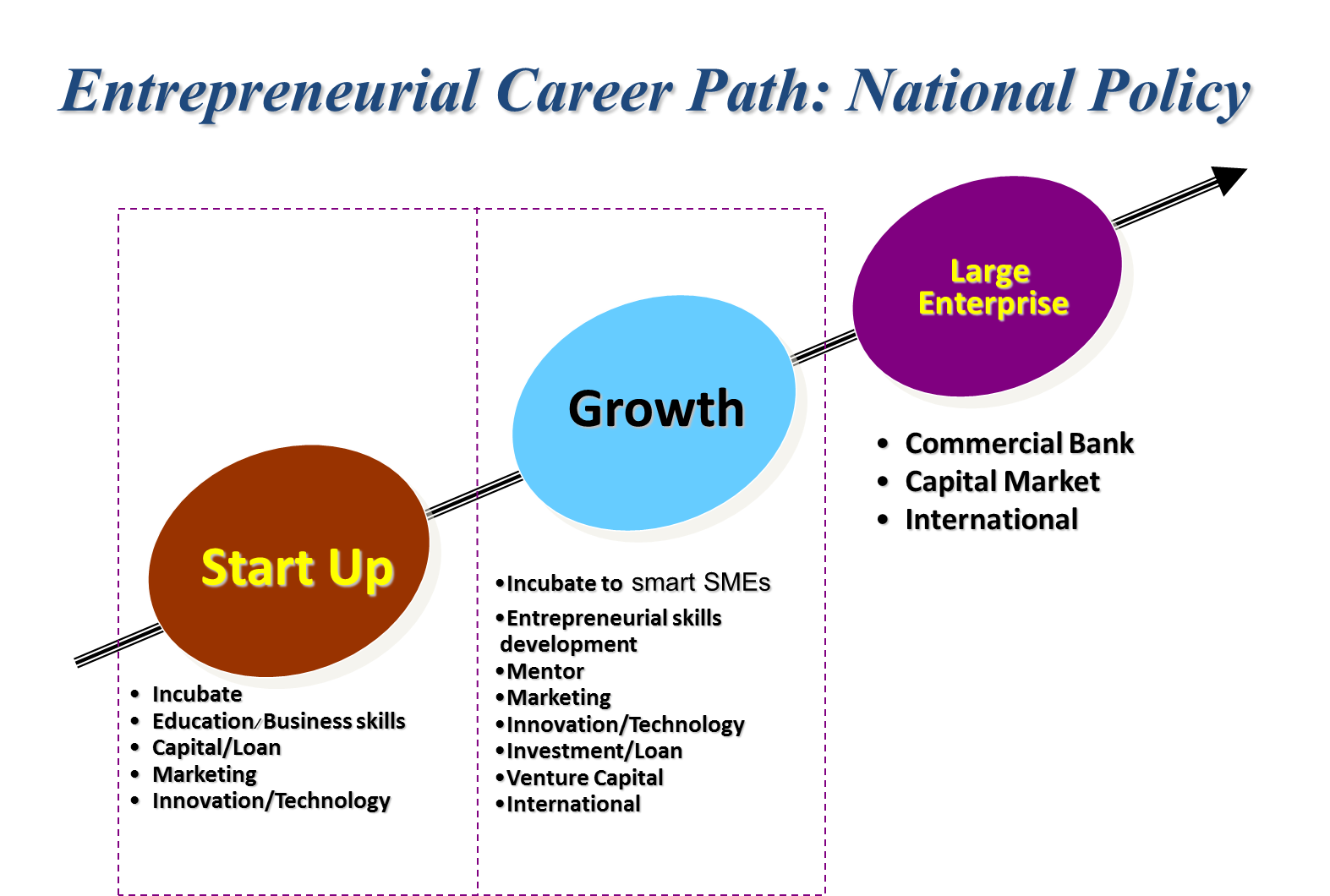 Source: Office of SME Promotion
Technology Business Incubation
Mobilization and Entrepreneurial Education
Acceleration 
1,000,000-3,000,000  
Baht/Yr
Incubation
600,000 Baht/3Yrs
10,000,000 
Baht/startup
Activities:
-Awareness raising and 
  Entrepreneurial culture
-Promotion
-Researcg Commercialization
Pre-Seed Fund
Seed Fund
VC
Growth Acceleration
Graduate
Selection
Entrepreneur
High Potential Entrepreneurs
Start ups
Incubation
Coaching
Training
Matching
Consulting
R&D
Scouting
Consulting/Coaching
Intensive training
Scale up/ prototyping
Networking
Investment
Follow up
EIR
Mentoring
TBI
Institutional
Regional
National
Licensing
Co-Research/Tech Transfer
Pre-seed,I2P, AC2
Idea
Product
Market
TTO/IPMO
TTO/IPMO
Valley of Death
Incubatees & Startups @PSU-BIC
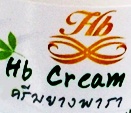 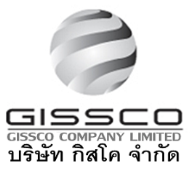 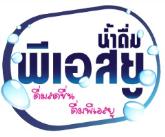 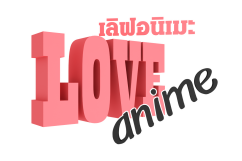 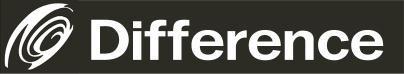 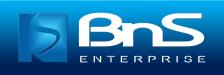 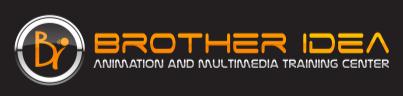 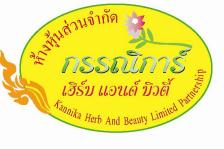 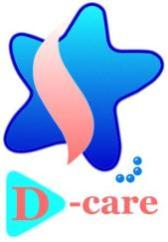 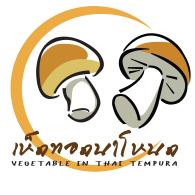 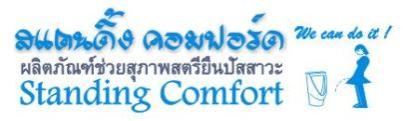 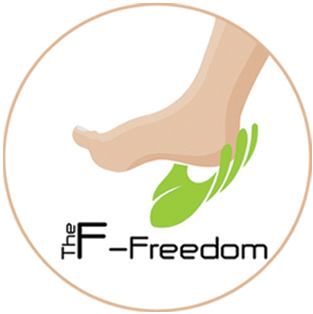 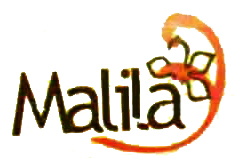 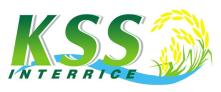 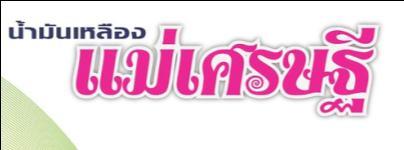 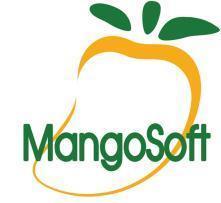 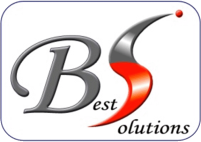 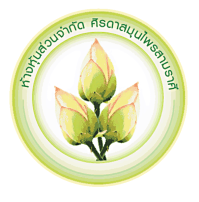 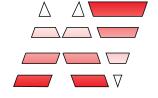 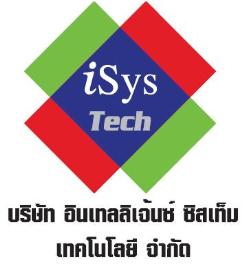 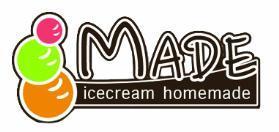 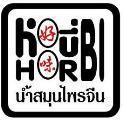 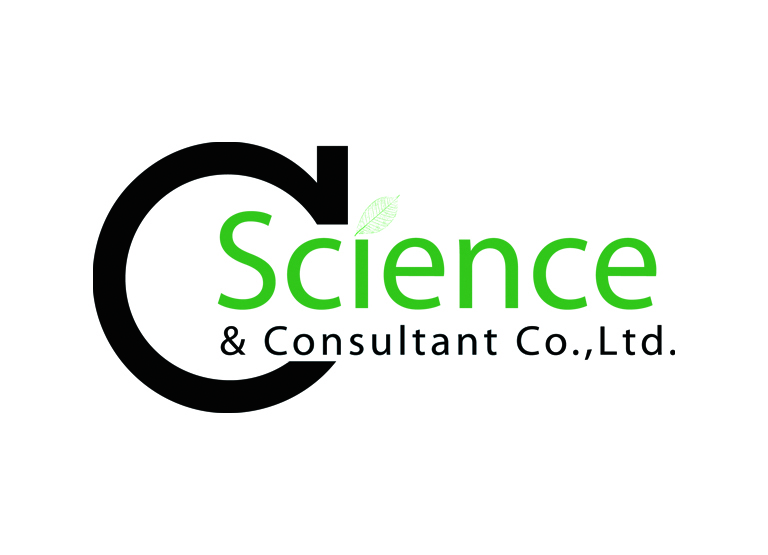 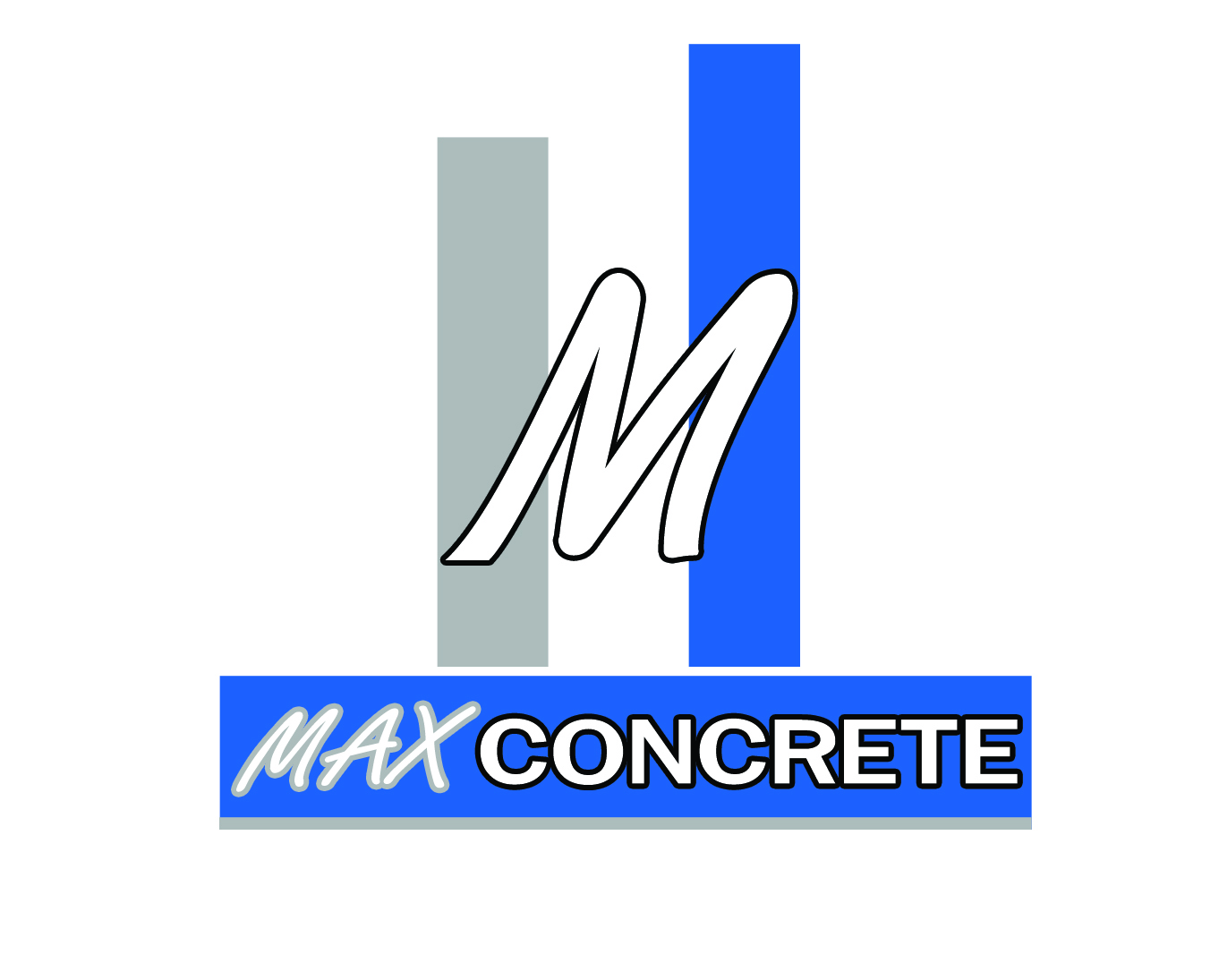 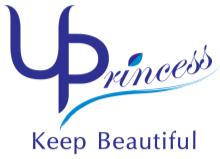 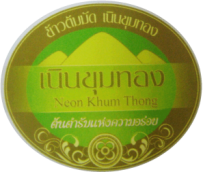 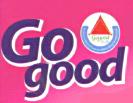 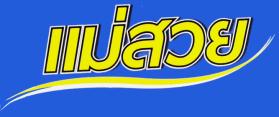 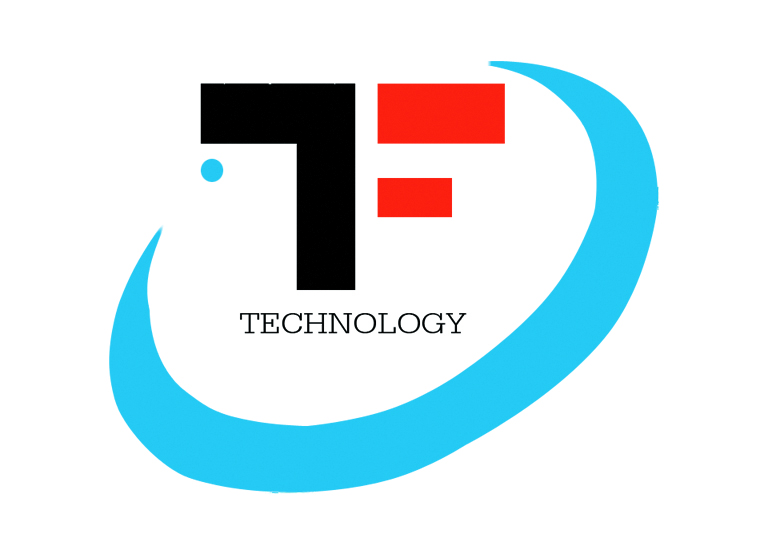 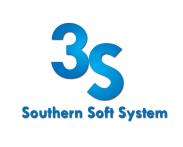 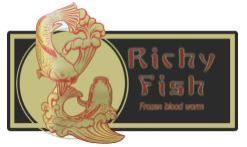 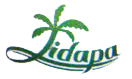 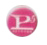 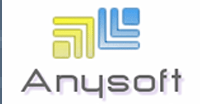 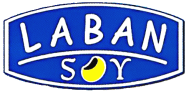 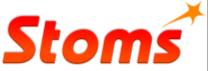 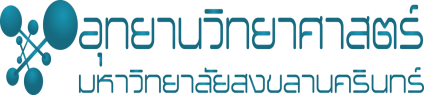 Lesson Learnt
Triple Helix or PPP Model does not fit perfectly
Local government involvement
Awareness about significance and role of SP among stakeholders
Supports from government
Services used or demanded by customers
Human resources
SP management
Service providers: IP Specialist, Business Incubation Officer, Industrial Liaison Officer